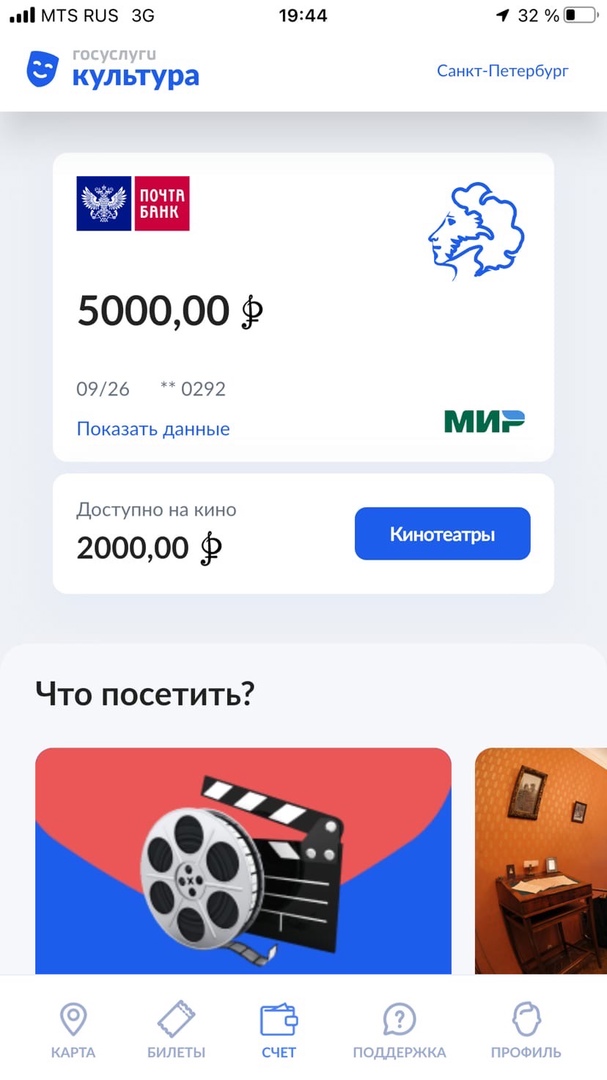 1
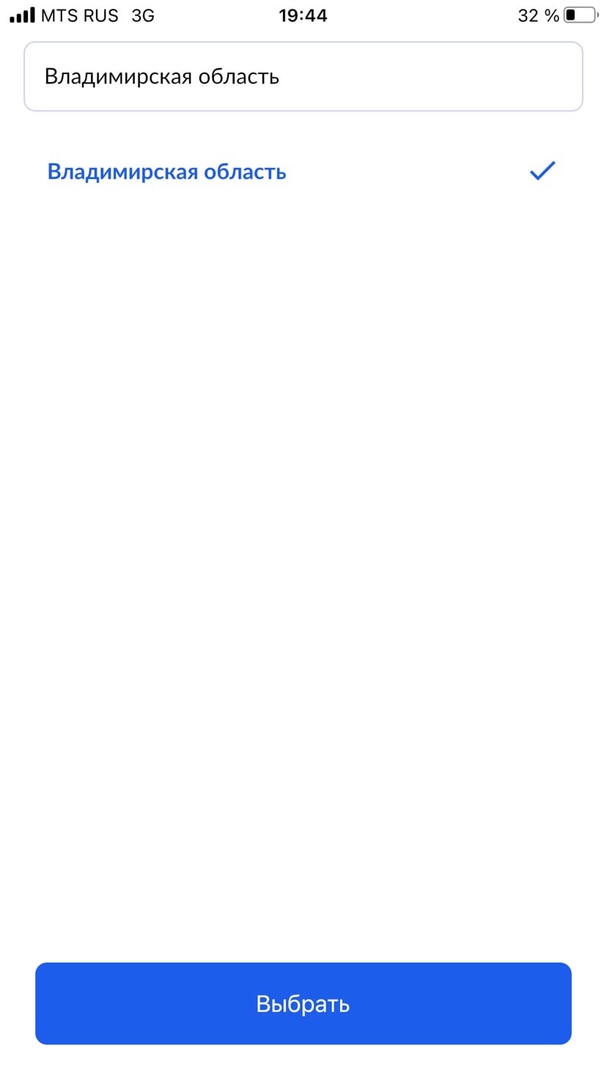 Выбираем населённый пункт:

 В правом верхнем углу нажимаем на строку синими буквами

 В поисковой строке вбиваем необходимый населённый пункт
2
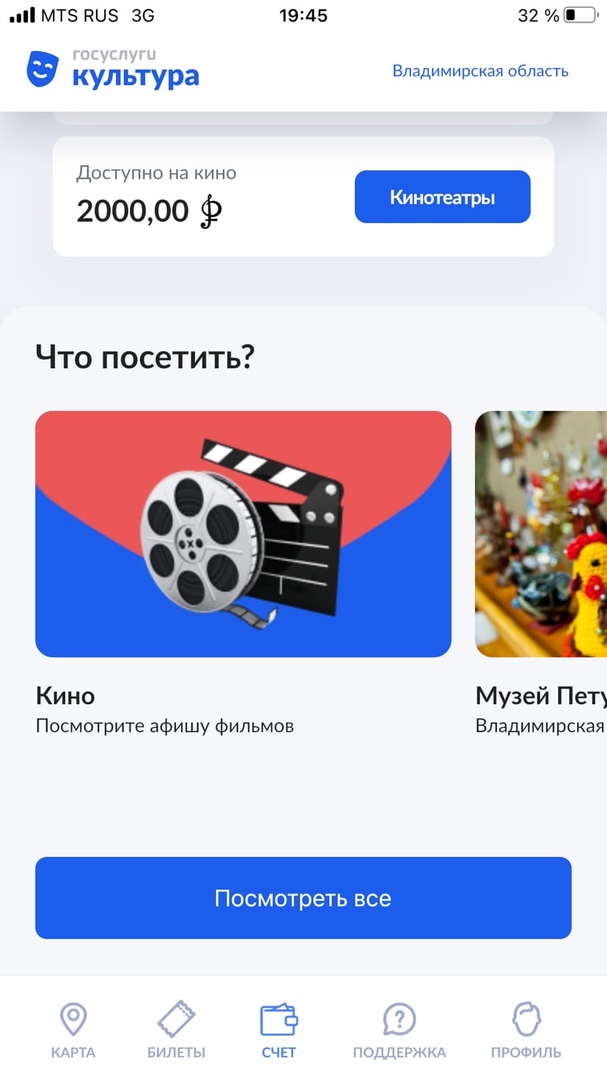 Нажимаем на кнопку «Посмотреть все», имеется в виду посмотреть все мероприятия
3
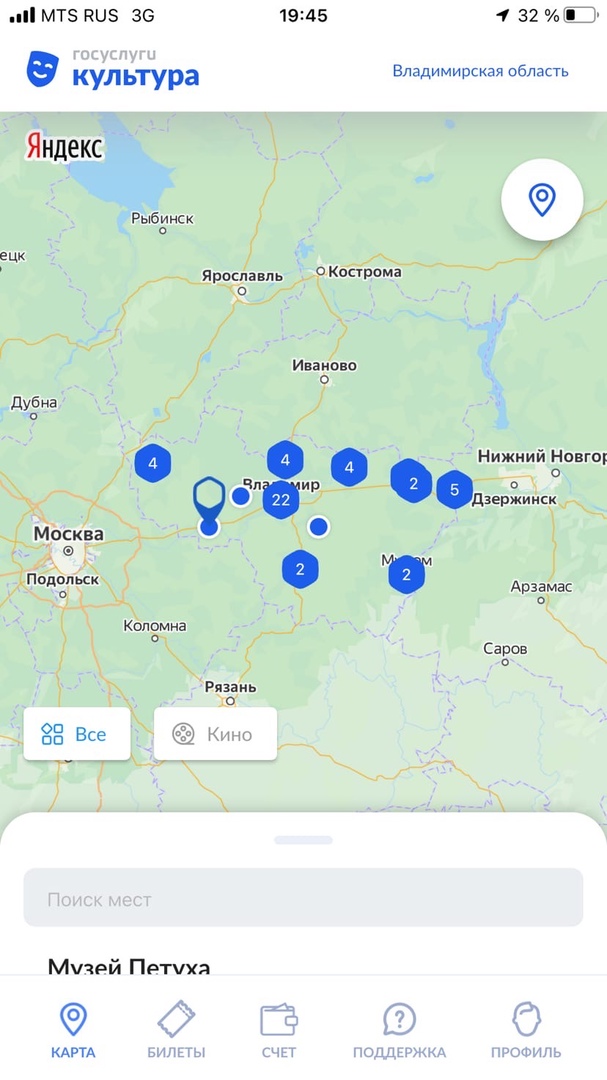 Откроется карта. Нажимаем на значок определения геолокации и смотрим нужное нам учреждение, которое мы хотим посетить
4
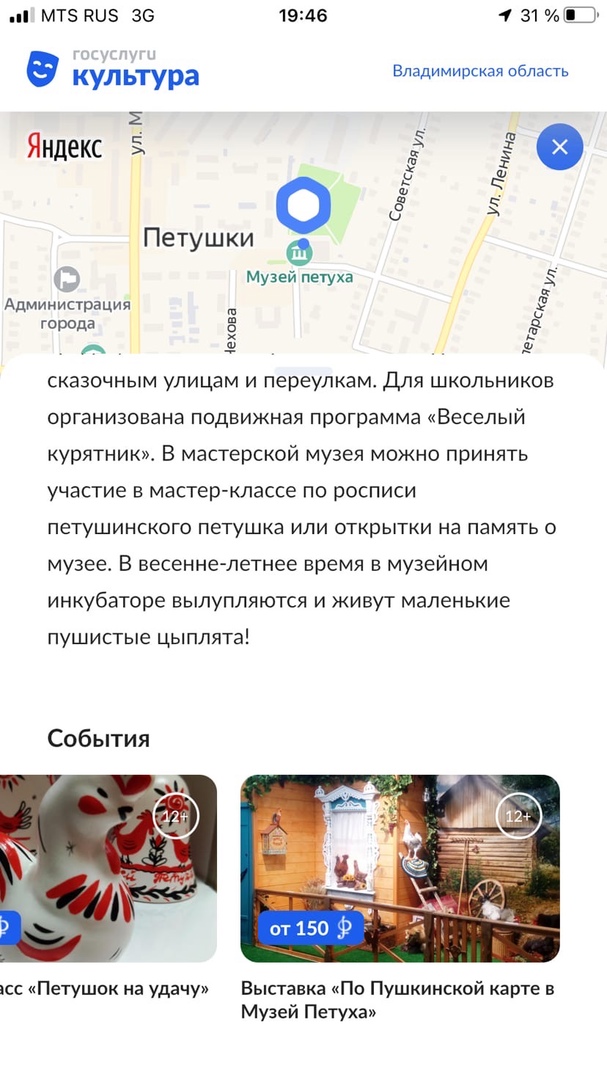 После того, как выбрали учреждение смотрим все предлагаемые события от этого учреждения культуры.

Выбираем нужное нам событие
5
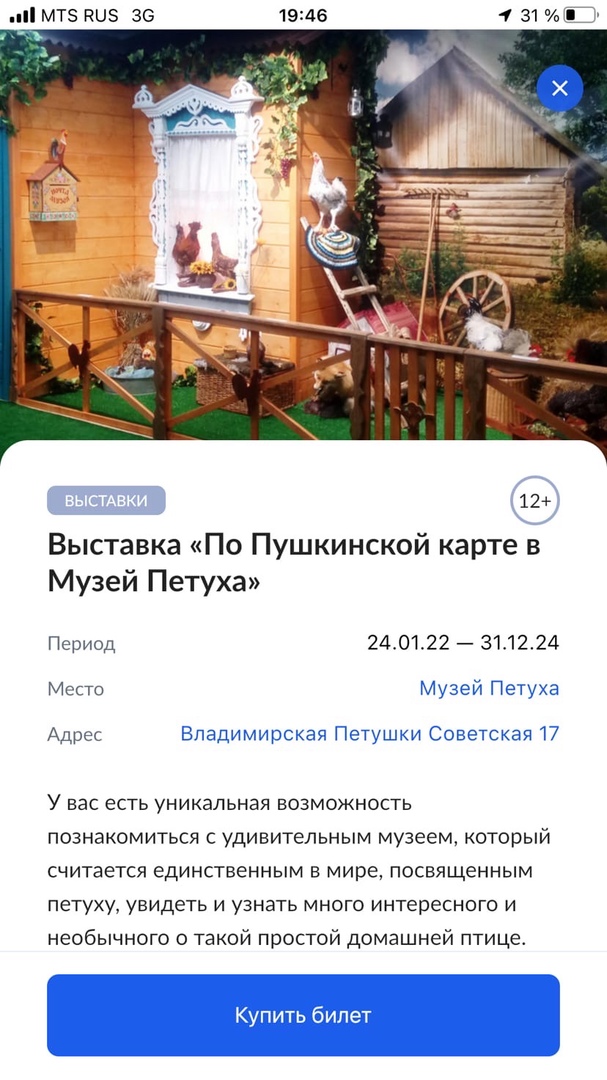 Изучаем информацию о выбранном событии и нажимаем кнопку «Купить билет»
6
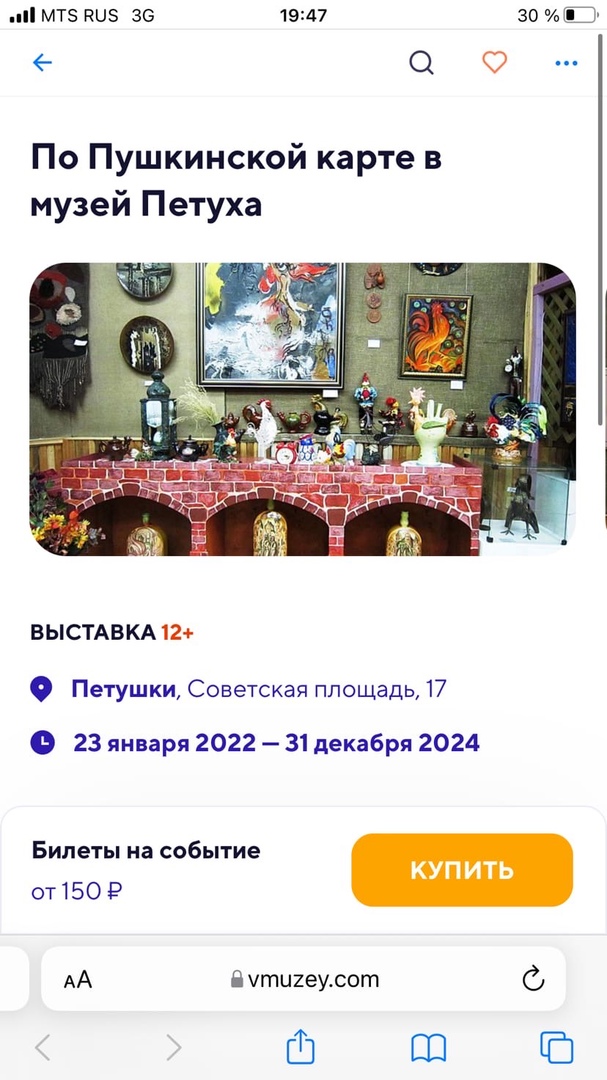 Переходим на сайт для оформления билета.
Подтверждаем выбор нажатием на кнопку «Купить»
7
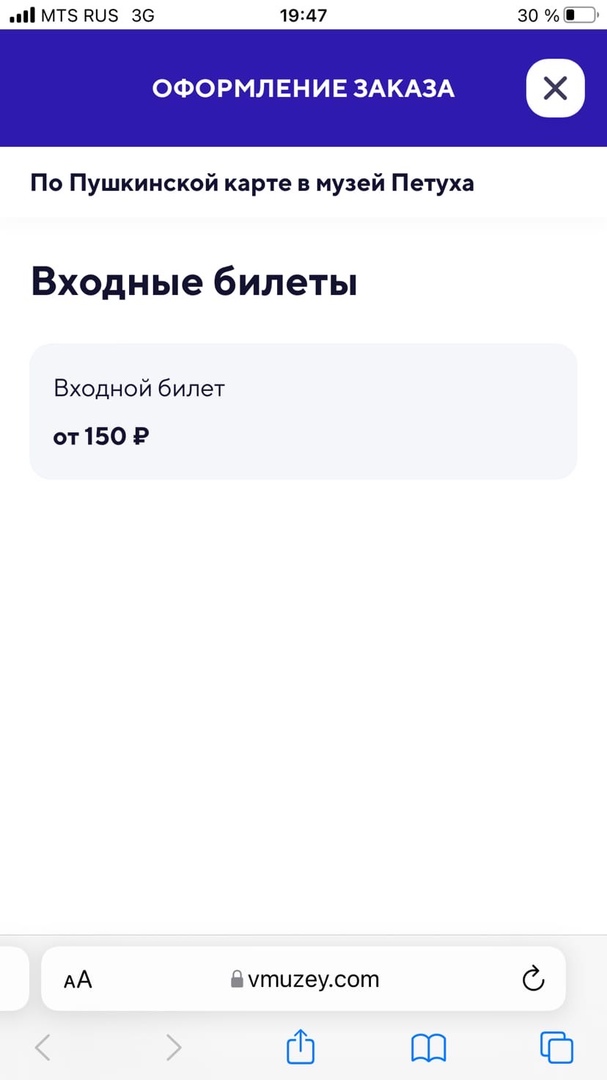 Нажимаем на кнопку «Входной билет»
8
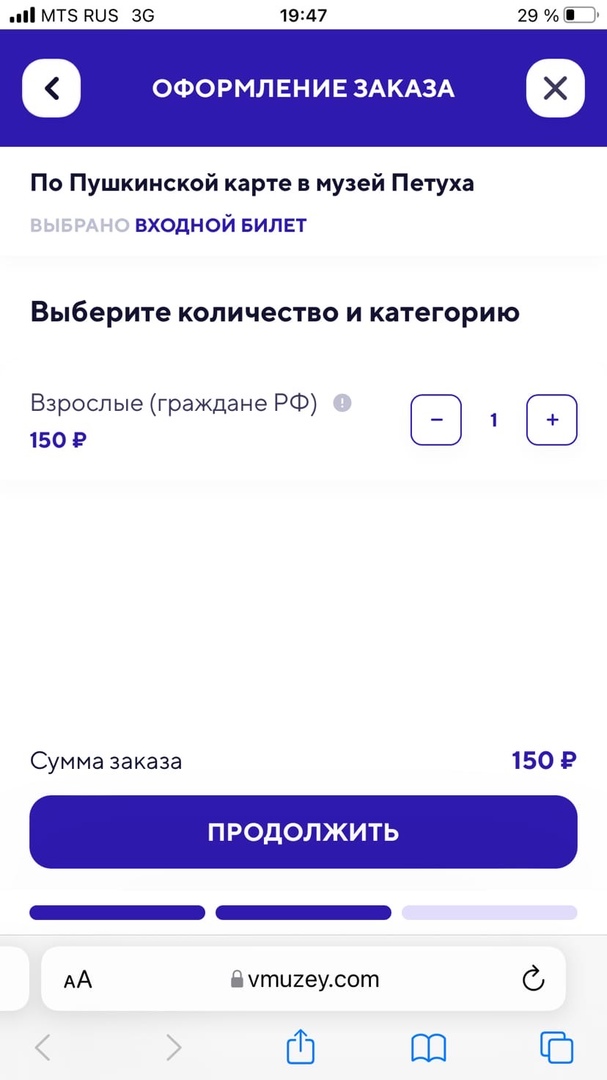 Устанавливаем количество
Нажимаем на кнопку «Продолжить»
9
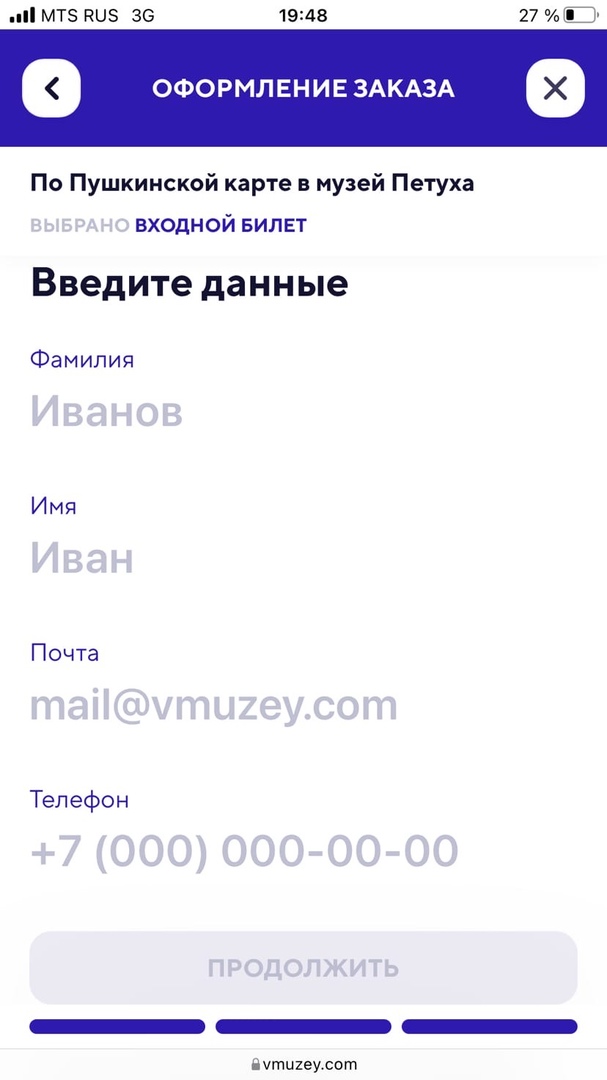 На следующей странице вводим запрашиваемые данные
Нажимаем «Продолжить»
Готово. На указанный электронный адрес придёт билет